Тема 6: Касові операції
План


1. Організація готівкових грошових розрахунків
2. Організація роботи касового апарату банку
3. Здійснення касових операцій через банкомати
4. Забезпечення касової діяльності банку
Організаційні заходи, пов'язані з регулюванням готівкового обігу:

складання прогнозних розрахунків касових оборотів і організація контролю за виконанням прогнозних показників знадходжень і видач готівки;

розробка календаря видач готівки за днями місяця і за окремими клієнтами;

встановлення для кожного клієнта ліміту залишку готівки вкасі;

визначення строків і порядку інкасації виручки для організацій торгівлі та сфери послуг.
Таблиця 1
Прогнозування касових оборотів
Касовий апарат банку
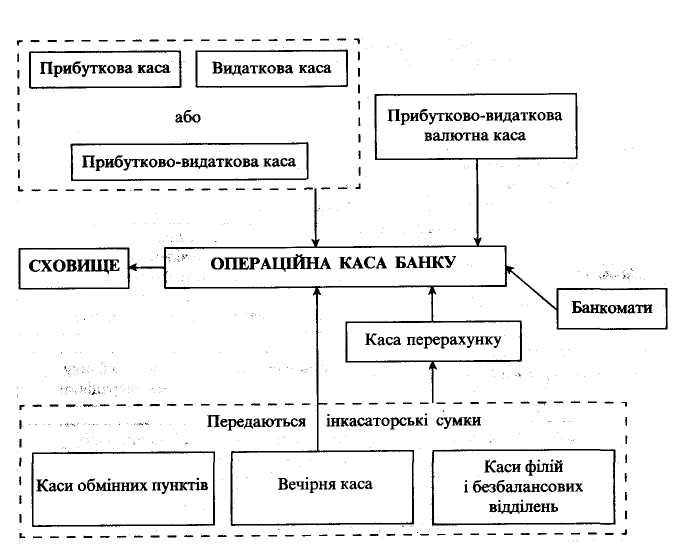 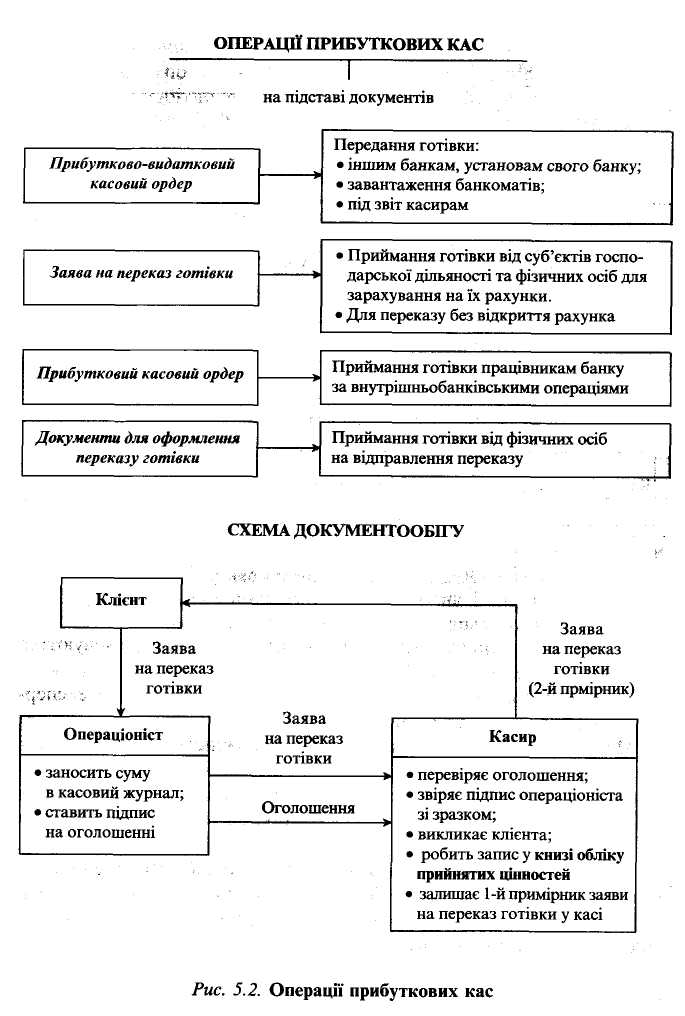 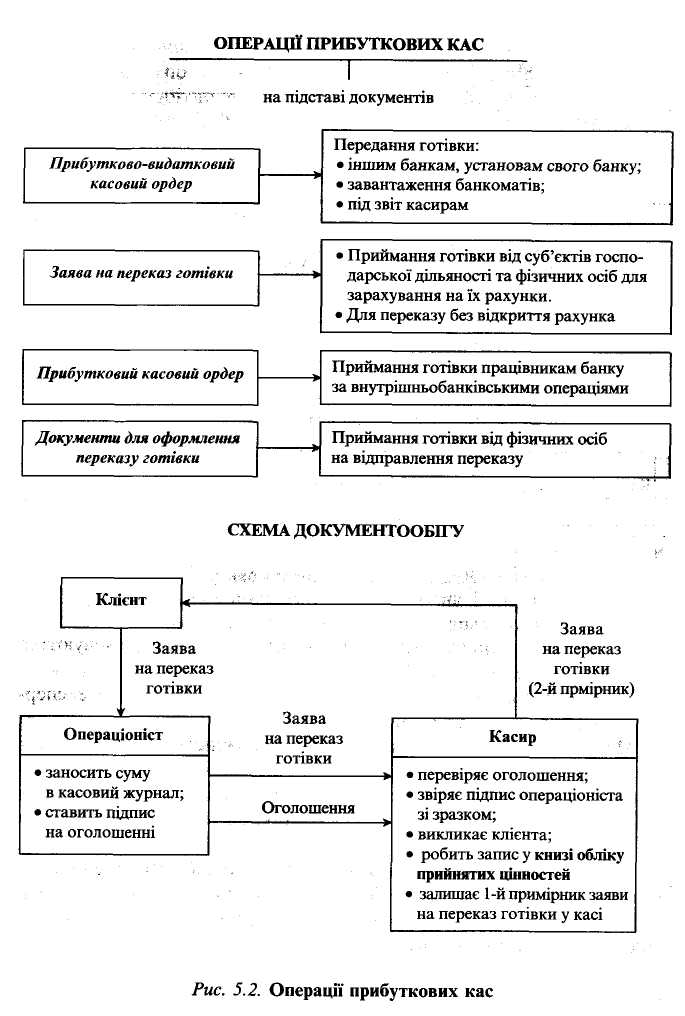 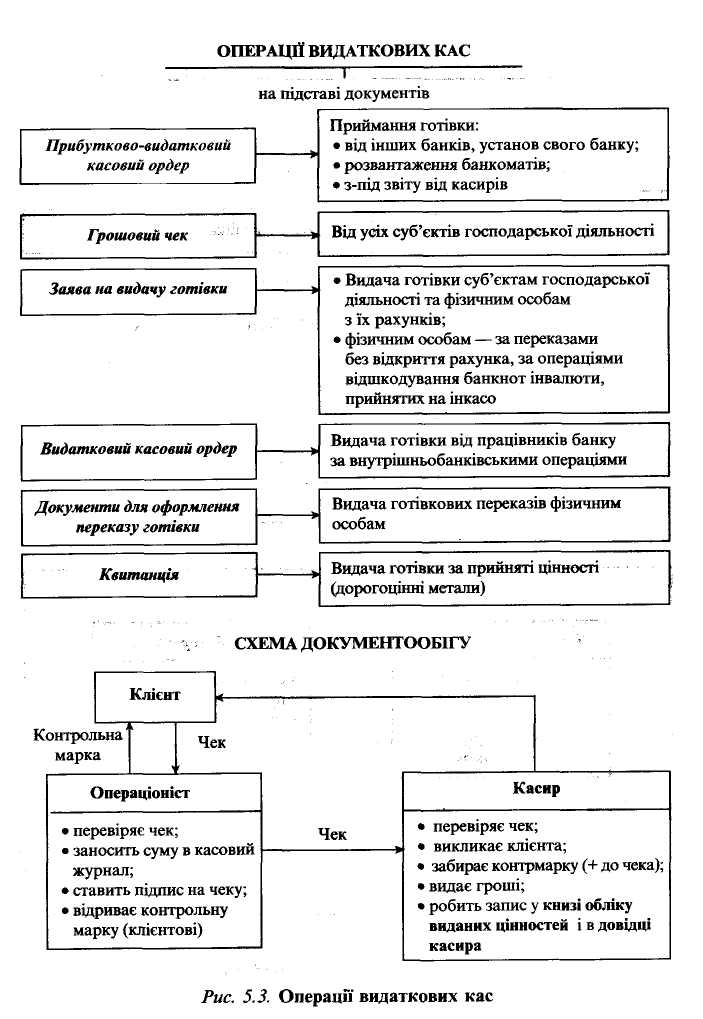 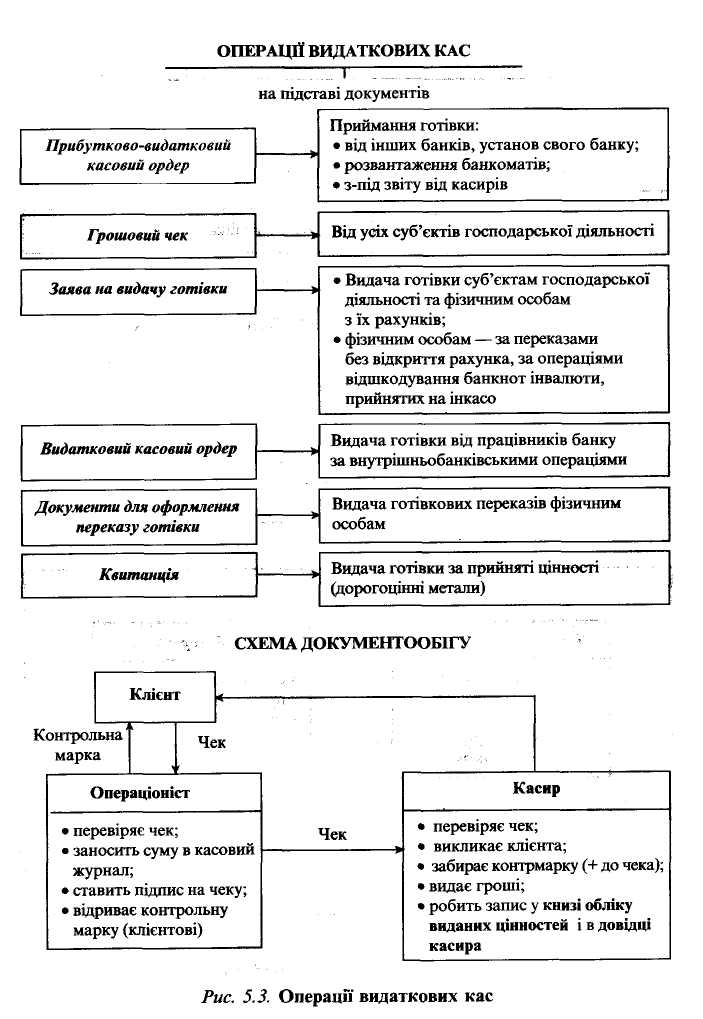 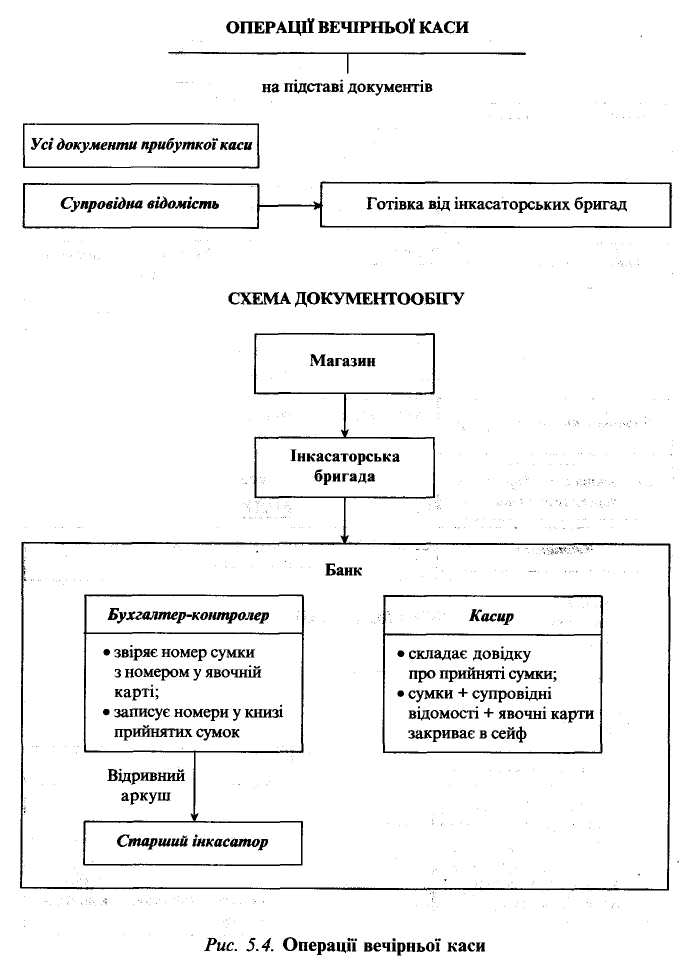 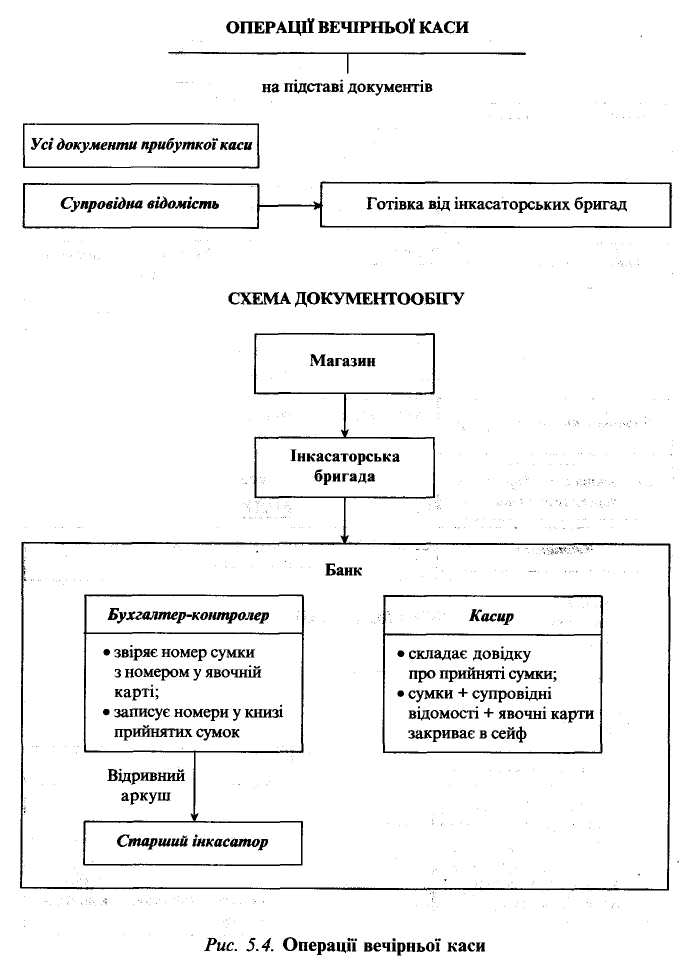 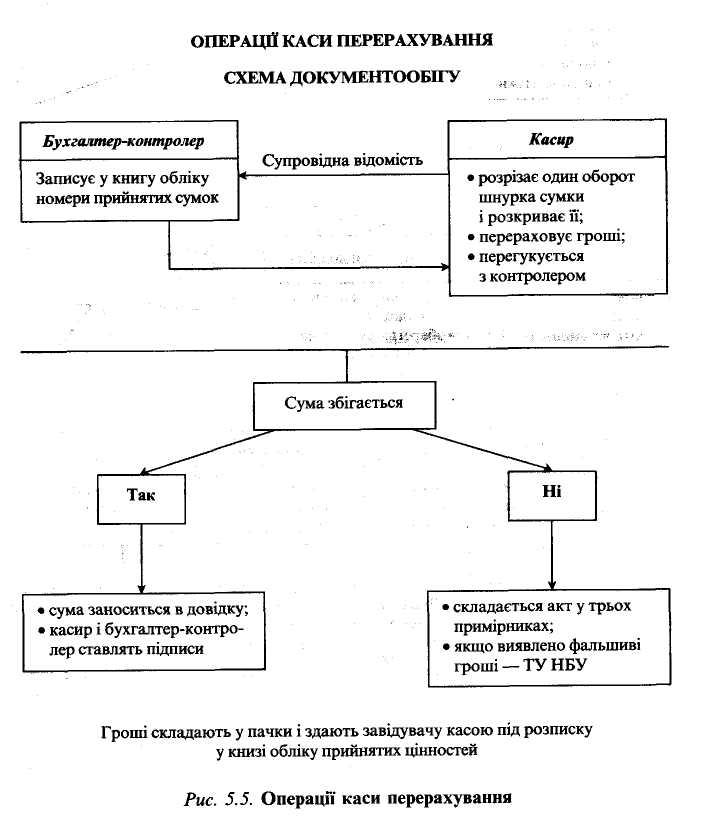 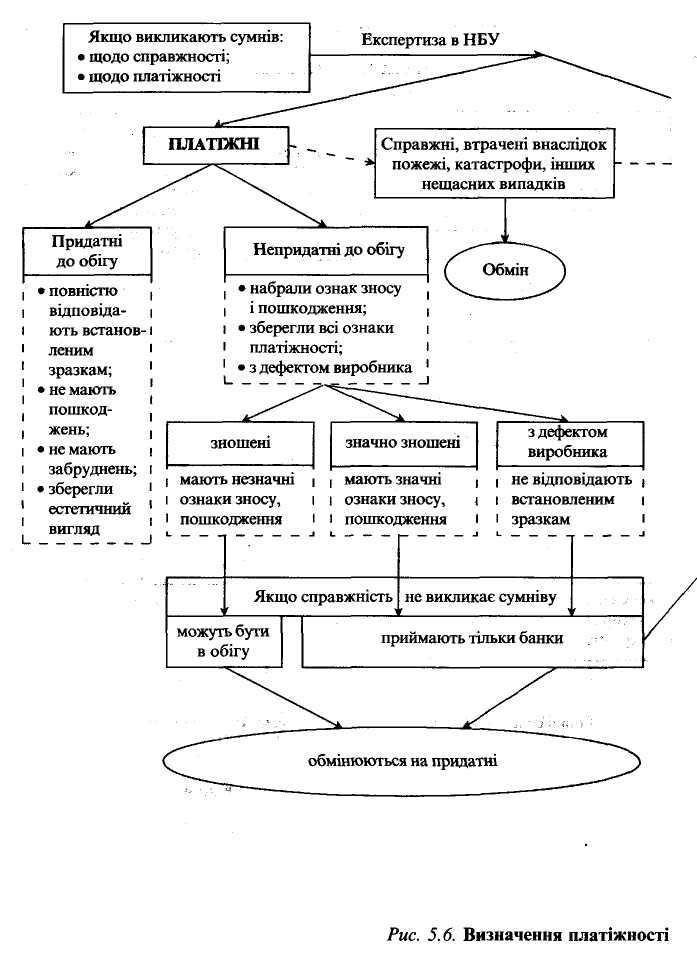 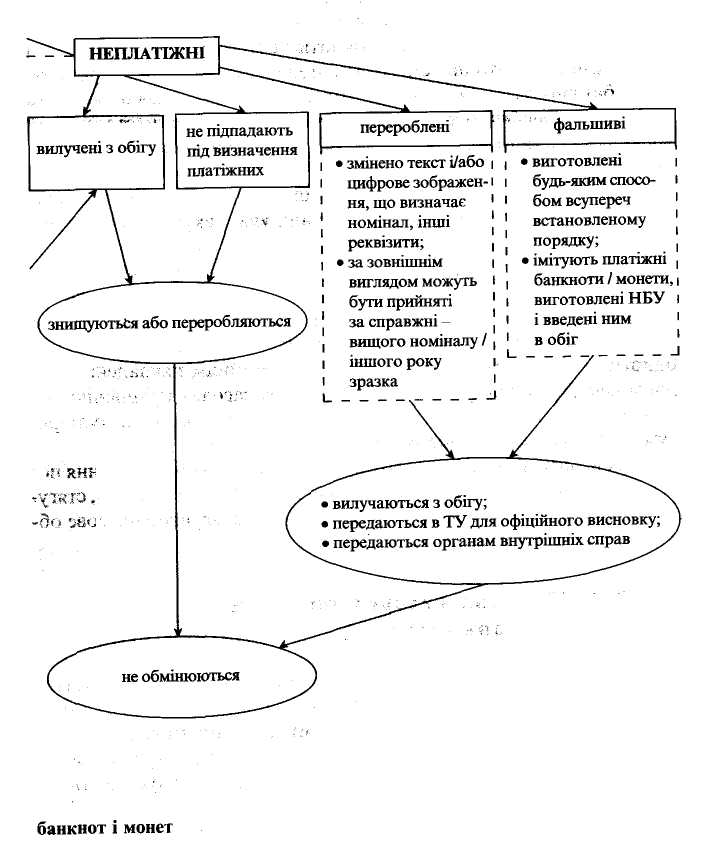 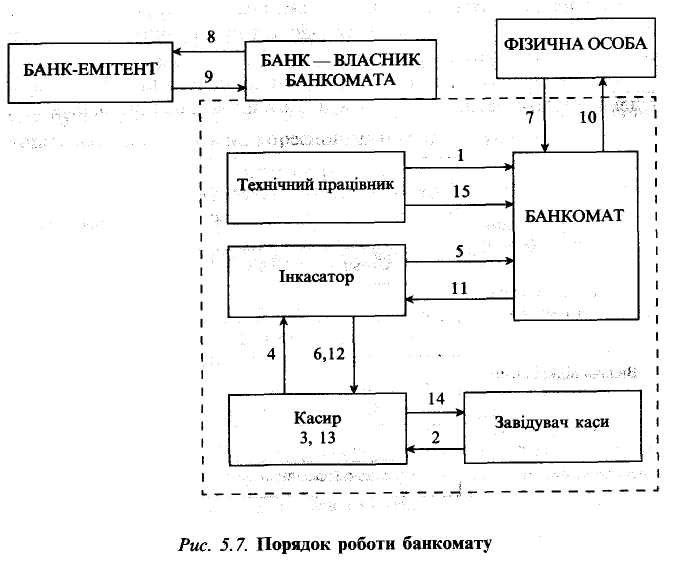 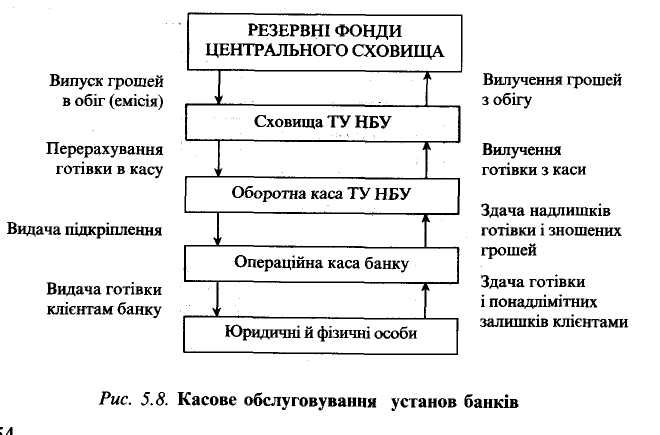